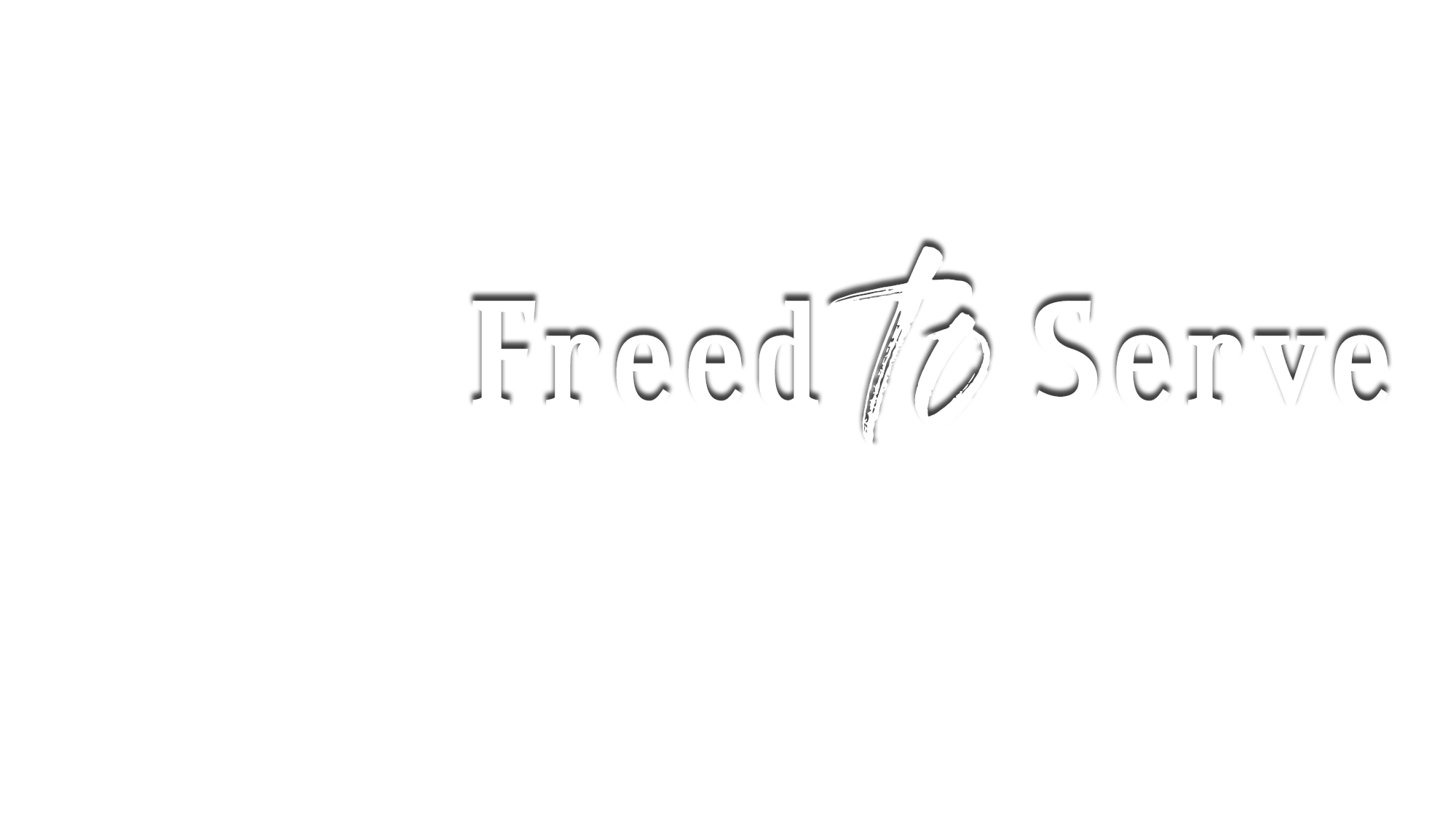 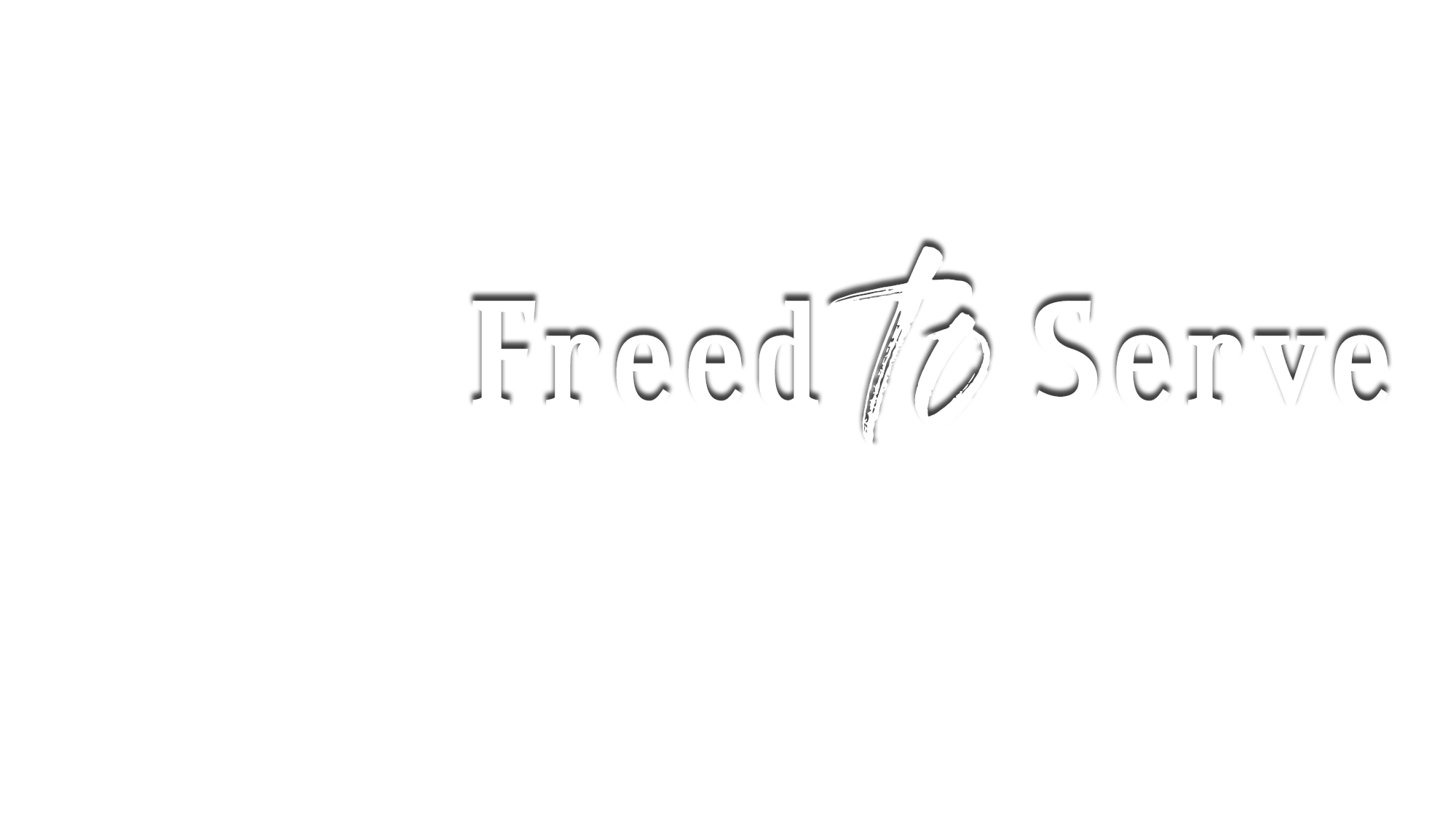 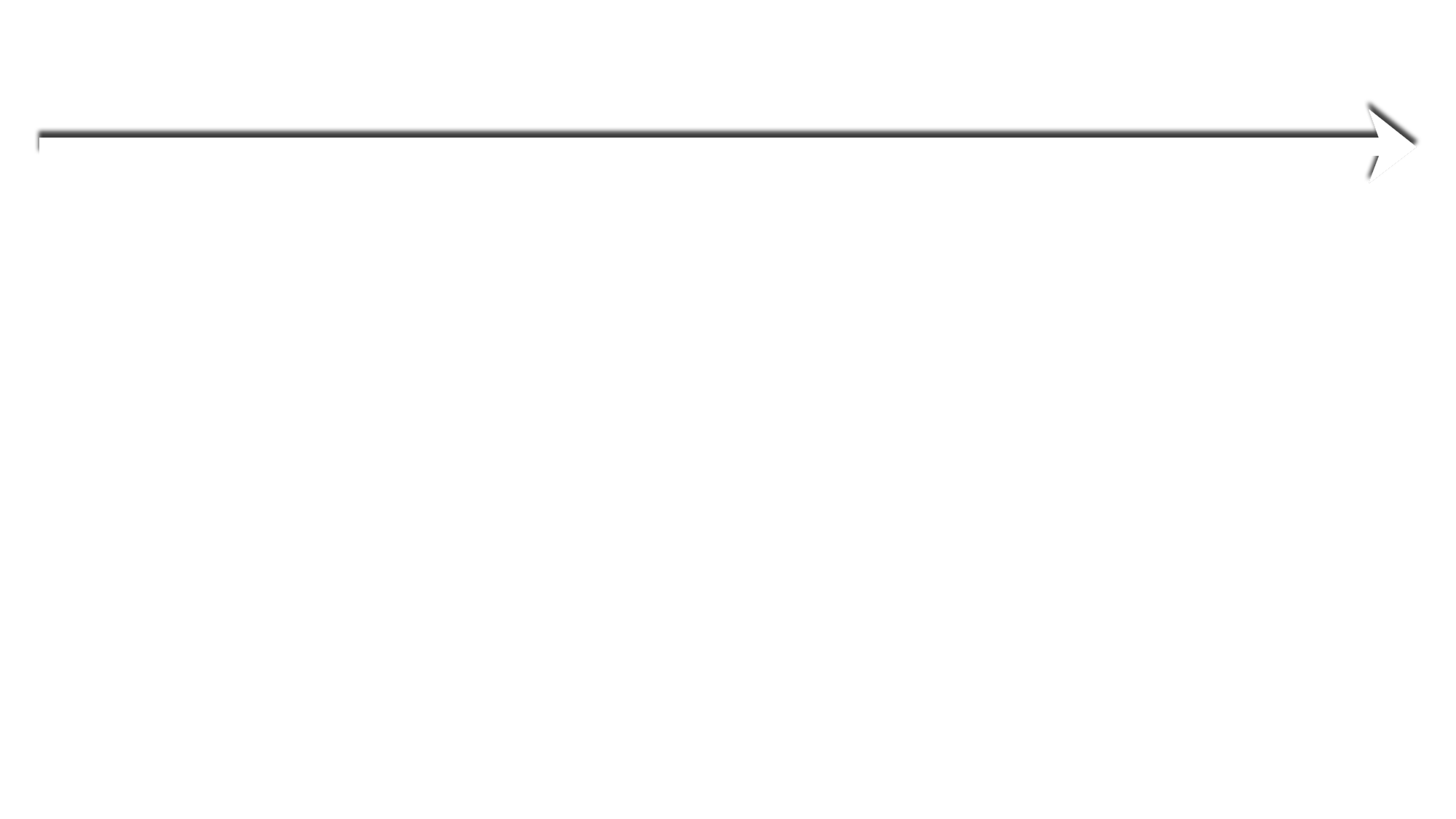 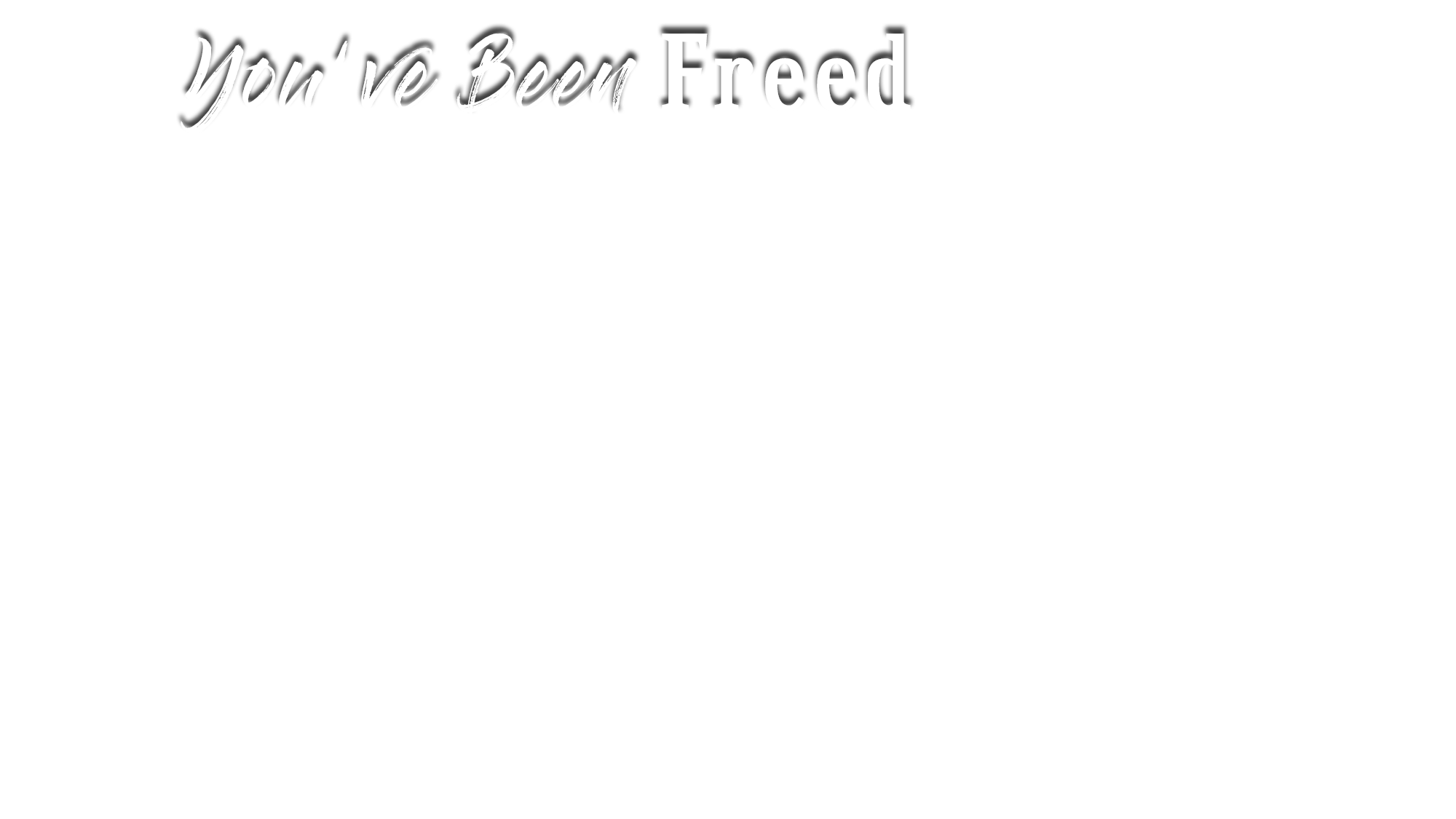 From Sin (Rom. 6:6-7, 12 ,17-18, 22)
Sin is the willful violation of the law of God (1 John 3:4)
From Death (Rom. 5:12-13; 6:23)
Spiritual death is the separation that results from sin (Isa. 59:1-2; Jas. 1:14-15)
From Condemnation (Rom. 5:16, 18)
God’s judicial verdict pronounces us guilty and worthy of God’s punishment
From Wrath (Rom. 5:9)
God’s active punishment will be ultimately and eternally in hell (Rom. 2:5; Rev. 20:14-15)
By Christ (Rom. 5:9-10; 6:10)
We are freed “by His blood” (5:9), “through His death” (5:10; 6:10)
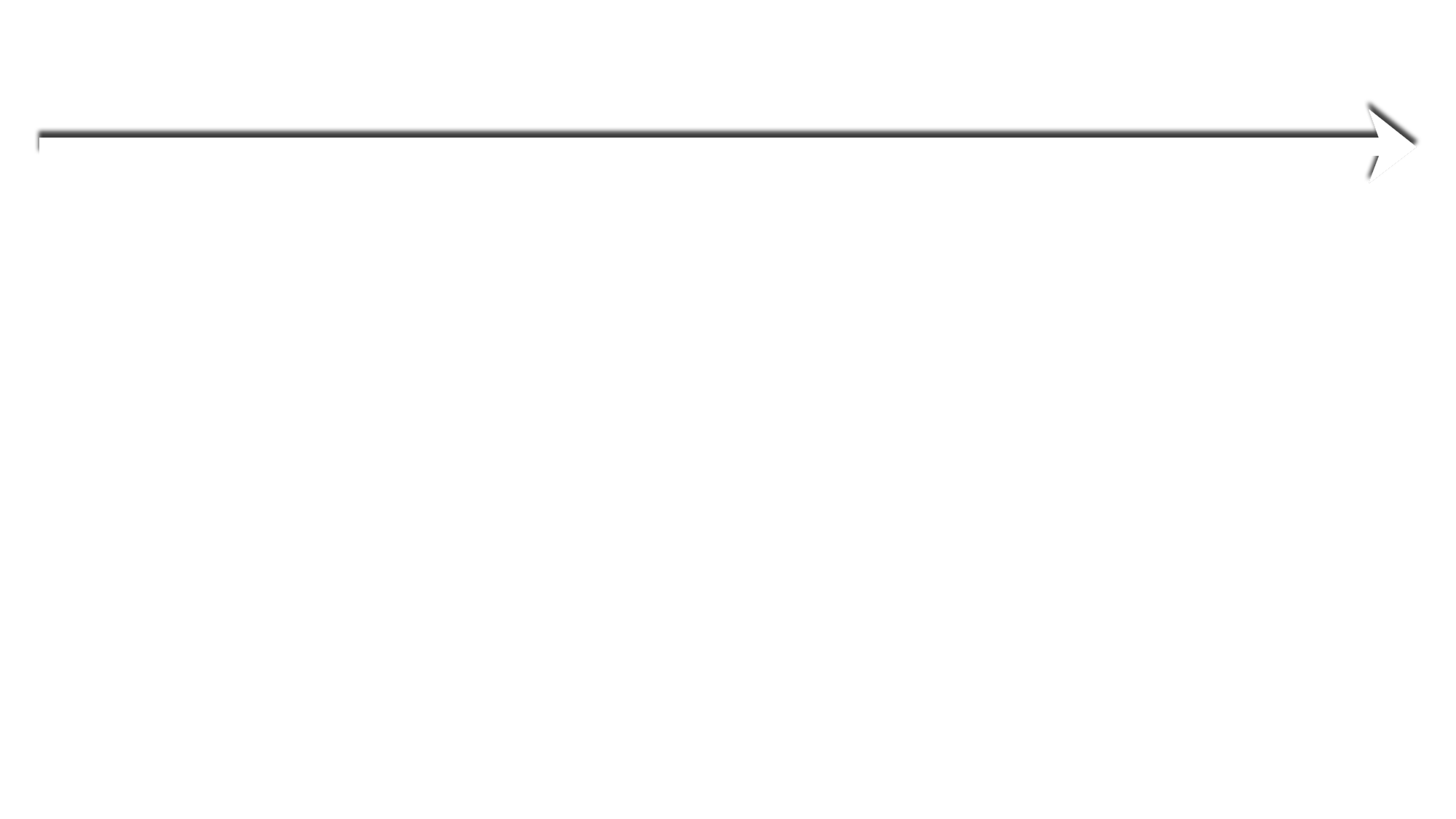 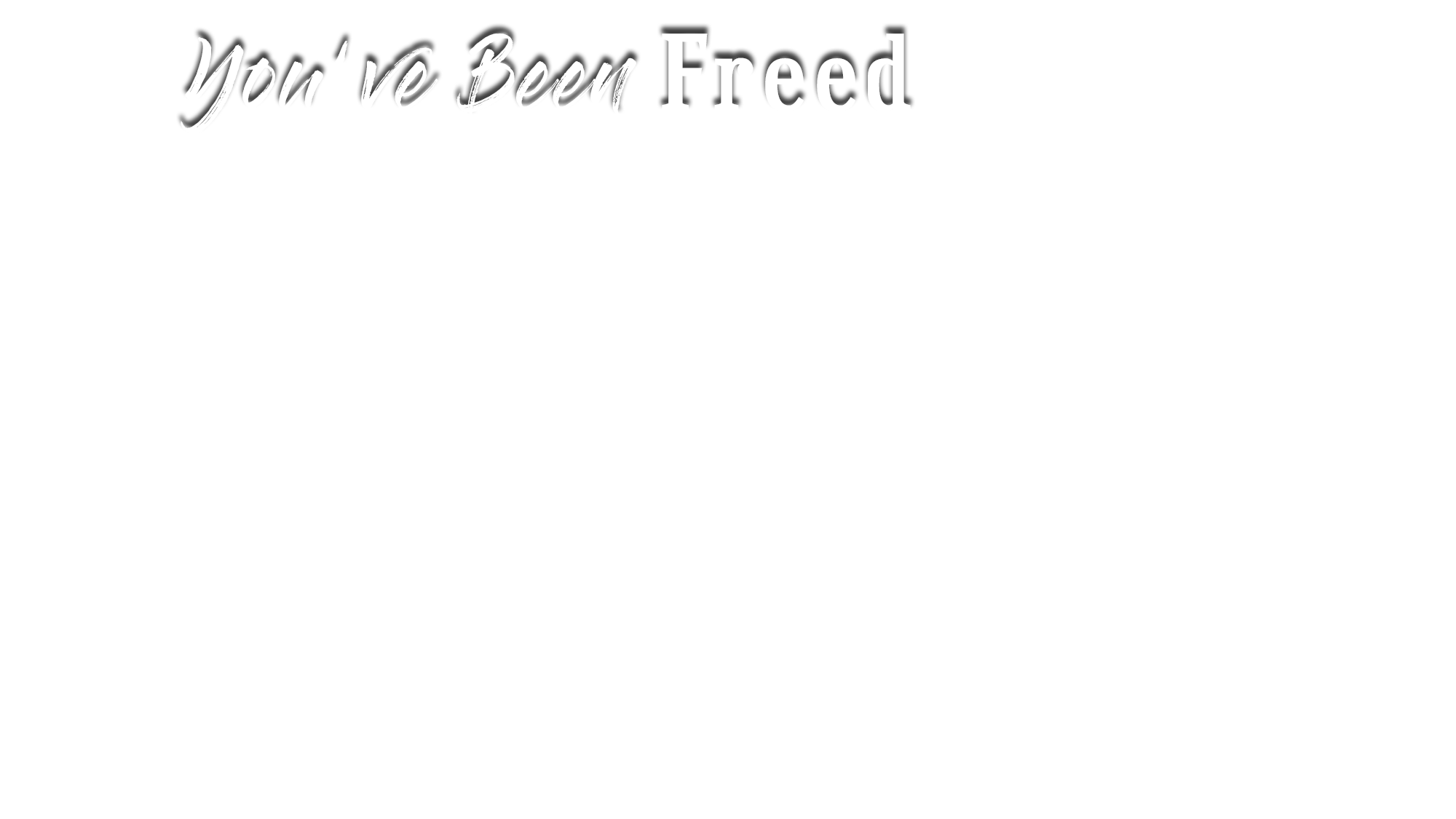 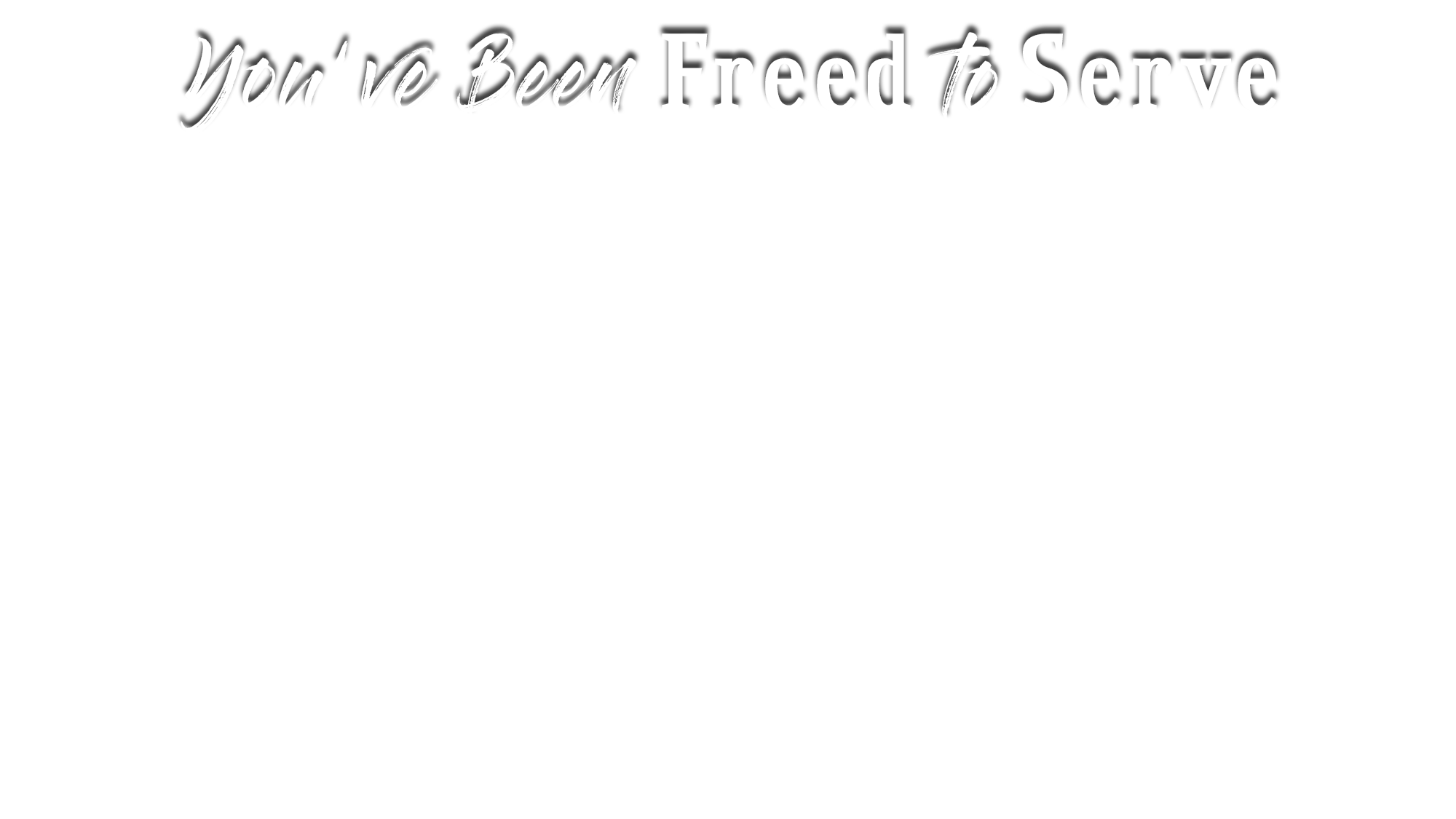 As a Slave of God (Rom. 6:22) – You change your Master
This is to Whom you belong
As a Slave of Righteousness (Rom. 6:13, 16, 18, 19) – You change your standard
This is what you serve
As a Slave to Holiness (Rom 6:19, 22) – You change your nature
This is what you become
All Members As Servants/Ministers in the Church (Gal. 6:10; 1 Pet. 4:10)
Some Men As Special Servants in the Church Called “Deacons” (1 Tim. 3:8-13)
Seven Strengths of PBL Deacons Over the Years: (1) Selfless, (2) Sacrificial, (3) Steadfast, (4) Spotlight-Avoiders, (5) Shoulder-Ready, (6) Shining Examples, (7) Set-on-Heaven
Believe Jesus is the Son of God – John 3:16
Repent of your sins and turn toward God – Acts 17:30
Confess your faith in Jesus Christ – Romans 10:9
Be baptized into Christ – Mark 16:16
God will forgive all of your sins – Acts 2:38
God will add you to His church – Acts 2:47
God will register you in heaven – Hebrews 12:23
Serve the Lord faithfully – 1 Corinthians 15:58